Financial Preparation for Entrepreneurial Ventures
© 2014 Cengage Learning. All rights reserved. May not be copied, scanned, or duplicated, in whole or in part, except for use as permitted in a license distributed with a certain product or service or otherwise on a password-protected website for classroom use.
Chapter Objectives
To explain the principal financial statements needed for any entrepreneurial venture: the balance sheet, income statement, and cash-flow statement
To outline the process of preparing an operating budget
To discuss the nature of cash flow and to explain how to draw up such a document
To describe how pro forma statements are prepared
To explain how capital budgeting can be used in the decision-making process
© 2014 Cengage Learning. All rights reserved. May not be copied, scanned, or duplicated, in whole or in part, except for use as permitted in a license distributed with a certain product or service or otherwise on a password-protected website for classroom use.
11–2
Chapter Objectives (cont’d)
To illustrate how to use break-even analysis
To describe ratio analysis and illustrate the use of some of the important measures and their meanings
© 2014 Cengage Learning. All rights reserved. May not be copied, scanned, or duplicated, in whole or in part, except for use as permitted in a license distributed with a certain product or service or otherwise on a password-protected website for classroom use.
11–3
The Importance of Financial Informationfor Entrepreneurs
Significant Information for Financial Management
The importance of ratio analysis in planning
Techniques and uses of projected financial statements
Techniques and approaches for designing a cash-flow schedule
Techniques and approaches for evaluating the capital budget
© 2014 Cengage Learning. All rights reserved. May not be copied, scanned, or duplicated, in whole or in part, except for use as permitted in a license distributed with a certain product or service or otherwise on a password-protected website for classroom use.
11–4
Understanding the Key Financial Statements
Balance Sheet
Represents the firm’s financial condition at a certain date.  
It details the items the firm owns (assets) and the amount the firm owes (liabilities).
It also shows the net worth of the firm and its liquidity.
Assets = Liabilities + Owners’ Equity
An asset is something of value the firm owns.
Current and fixed, tangible and intangible assets
Liabilities are the claims creditors have against the firm.
Short- (or current-) and long-term liabilities (or debts)
Owners’ equity is the firm owners’ residual interest in the firm.
© 2014 Cengage Learning. All rights reserved. May not be copied, scanned, or duplicated, in whole or in part, except for use as permitted in a license distributed with a certain product or service or otherwise on a password-protected website for classroom use.
11–5
Table	11.2	Kendon Corporation Balance Sheet for the Year Ended December 31, 2015
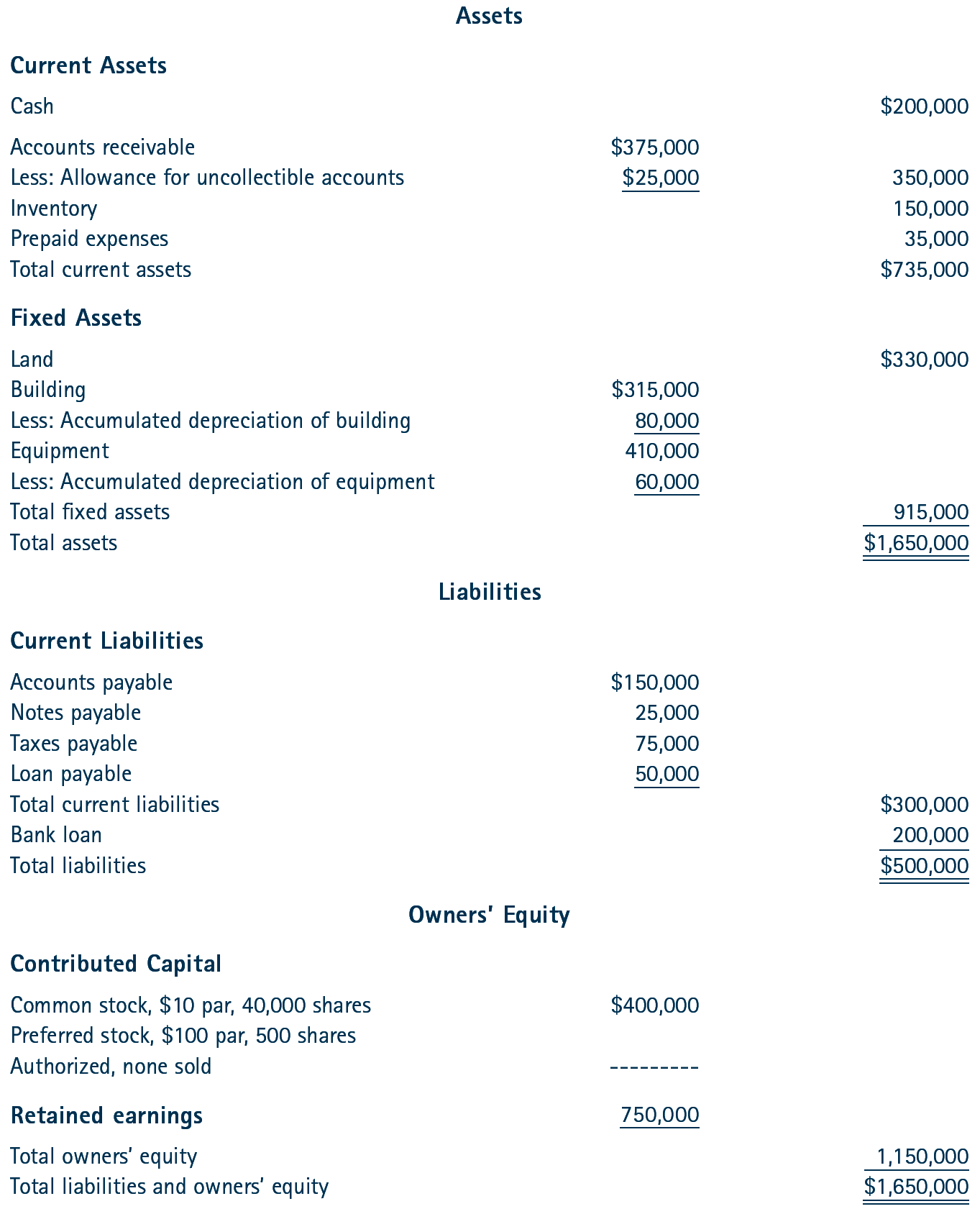 © 2014 Cengage Learning. All rights reserved. May not be copied, scanned, or duplicated, in whole or in part, except for use as permitted in a license distributed with a certain product or service or otherwise on a password-protected website for classroom use.
11–6
Allowance for Uncollectible Accounts
Number of Days	Amount of 	Outstanding	Receivables
	1–11	$325,000
	11–20	25,000
	21–30	20,000
	31–60	5,000
	61–90	7,500
	91+	17,500
© 2014 Cengage Learning. All rights reserved. May not be copied, scanned, or duplicated, in whole or in part, except for use as permitted in a license distributed with a certain product or service or otherwise on a password-protected website for classroom use.
11–7
Understanding Financial Statements (cont’d)
Income Statement
Commonly referred to as the P&L (profit and loss) statement from activities of the firm.
Provides the results of the firm’s operations.
Income Statement Categories
Revenues: gross sales for the period
Expenses: Costs of producing goods or services
Net Income: The excess (deficit) of revenues over expenses (profit or loss)
© 2014 Cengage Learning. All rights reserved. May not be copied, scanned, or duplicated, in whole or in part, except for use as permitted in a license distributed with a certain product or service or otherwise on a password-protected website for classroom use.
11–8
Table	11.3	Kendon Corporation Income Statement for the Year Ended December 31, 2015
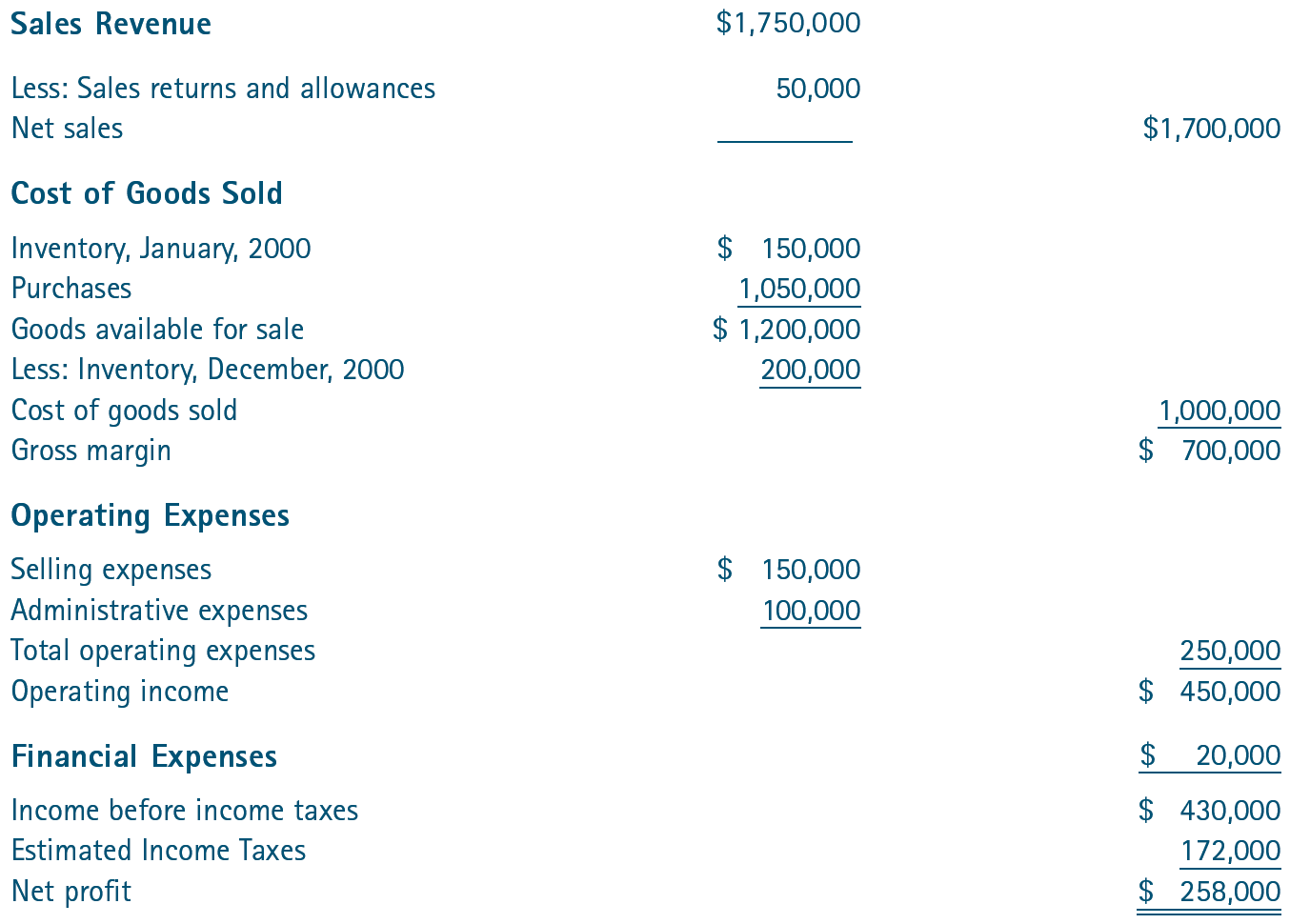 © 2014 Cengage Learning. All rights reserved. May not be copied, scanned, or duplicated, in whole or in part, except for use as permitted in a license distributed with a certain product or service or otherwise on a password-protected website for classroom use.
11–9
Understanding Financial Statements (cont’d)
The Cash-Flow Statement
An analysis of the cash availability and cash needs of the firm that shows the effects of a firm’s operating, investing, and financing activities on its cash balance.
How much cash did the firm generate from operations?
How did the firm finance fixed capital expenditures?
How much new debt did the firm add?
Was cash from operations sufficient to finance fixed asset purchases?
The use of a cash budget may be the best approach for an entrepreneur starting up a venture.
© 2014 Cengage Learning. All rights reserved. May not be copied, scanned, or duplicated, in whole or in part, except for use as permitted in a license distributed with a certain product or service or otherwise on a password-protected website for classroom use.
11–10
Table	11.4	Format of Statement of Cash Flows
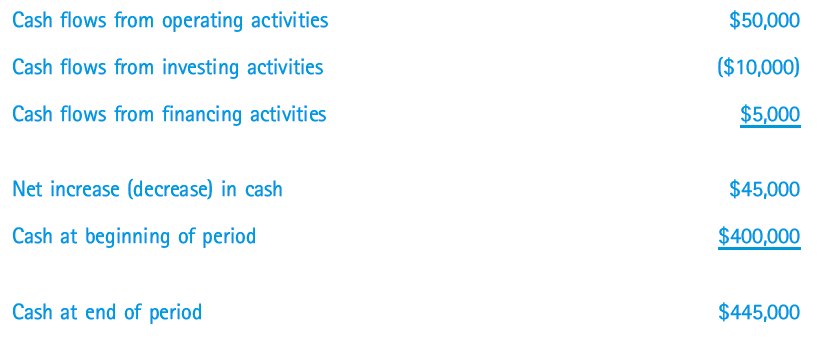 © 2014 Cengage Learning. All rights reserved. May not be copied, scanned, or duplicated, in whole or in part, except for use as permitted in a license distributed with a certain product or service or otherwise on a password-protected website for classroom use.
11–11
Preparing Financial Budgets
Budget
One of the most powerful tools the entrepreneur can use in planning financial operations.
Operating Budget
A statement of estimated income and expenses over a specified period of time.
Cash Budget
A statement of estimated cash receipts and expenditures over a specified period of time.
Capital Budget
The plan for expenditures on assets with returns expected to last beyond one year.
© 2014 Cengage Learning. All rights reserved. May not be copied, scanned, or duplicated, in whole or in part, except for use as permitted in a license distributed with a certain product or service or otherwise on a password-protected website for classroom use.
11–12
The Operating Budget
Sales Forecasting
Creating an operating budget through preparation of the sales forecast.
Forecasting 
Linear regression: a statistical forecasting technique.
Y = a + bx
Y is a dependent variable—its value is dependent on the values of a, b, and x.
x is an independent variable that is not dependent on any of the other variables
a is a constant.
b is the slope of the line of correlation (the change in Y divided by the change in x).
© 2014 Cengage Learning. All rights reserved. May not be copied, scanned, or duplicated, in whole or in part, except for use as permitted in a license distributed with a certain product or service or otherwise on a password-protected website for classroom use.
11–13
Figure	11.1	Regression Analysis
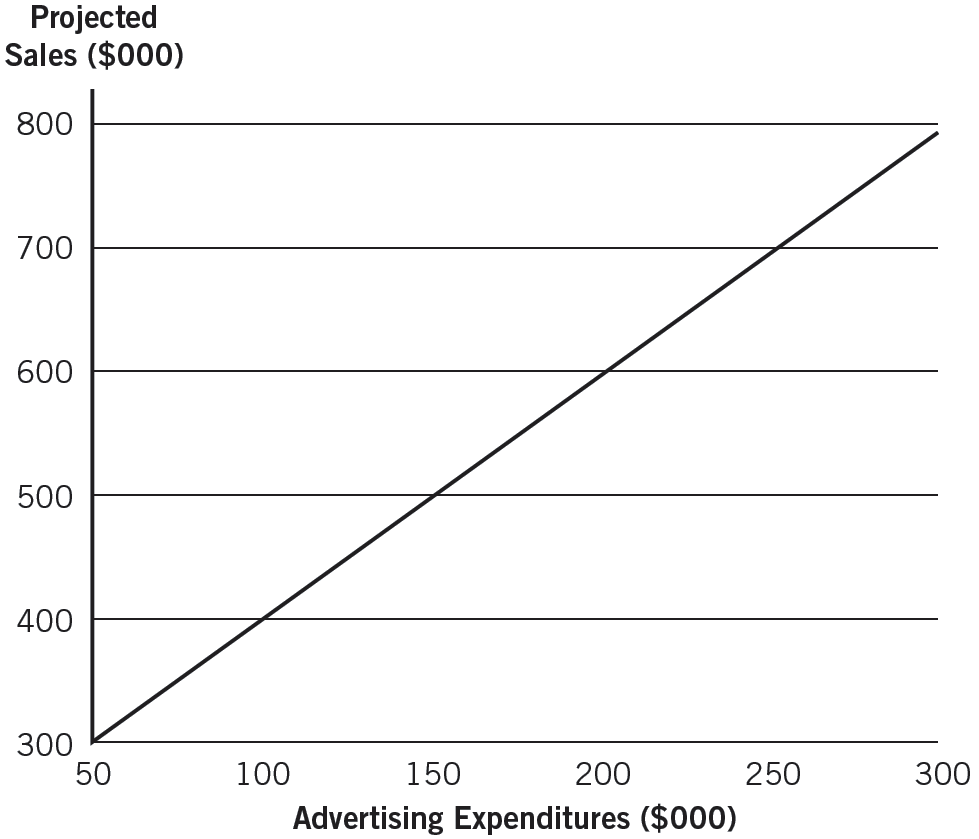 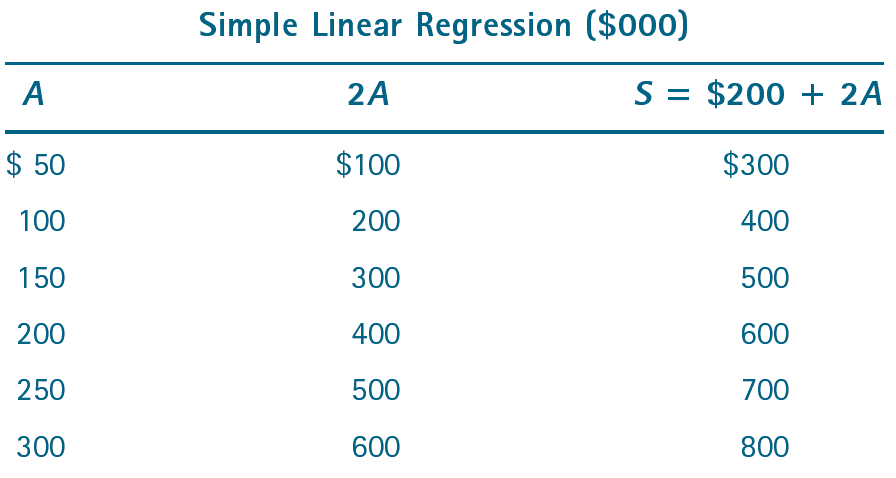 © 2014 Cengage Learning. All rights reserved. May not be copied, scanned, or duplicated, in whole or in part, except for use as permitted in a license distributed with a certain product or service or otherwise on a password-protected website for classroom use.
11–14
Table	11.5	North Central Scientific: Sales Forecast for 2015
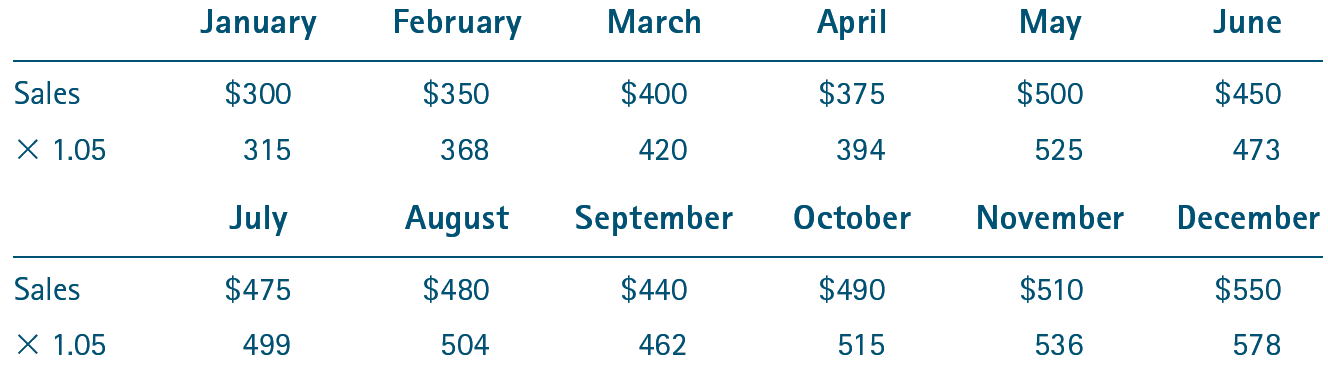 © 2014 Cengage Learning. All rights reserved. May not be copied, scanned, or duplicated, in whole or in part, except for use as permitted in a license distributed with a certain product or service or otherwise on a password-protected website for classroom use.
11–15
Table	11.6	North Central Scientific: Purchase Requirements Budget for 2015
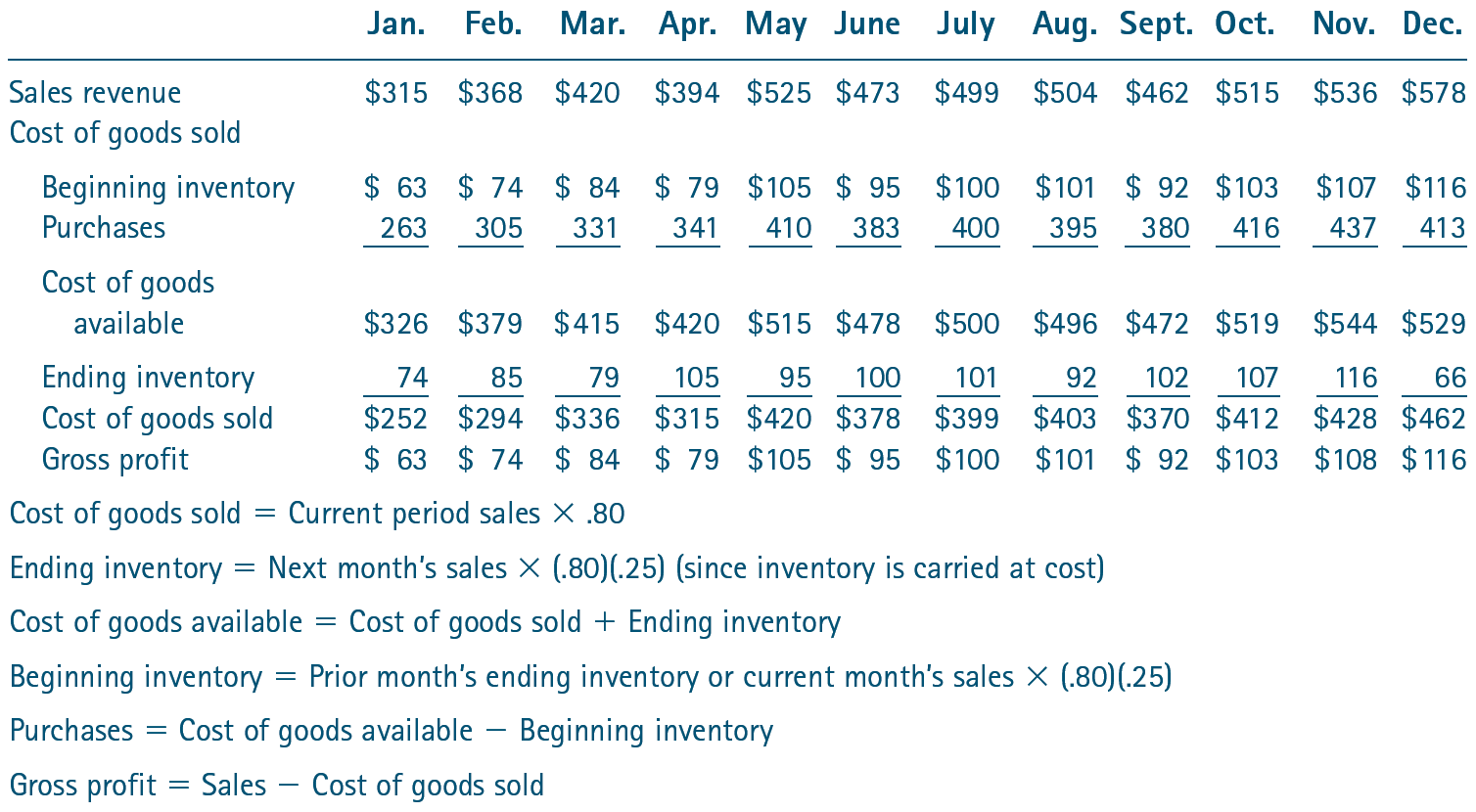 © 2014 Cengage Learning. All rights reserved. May not be copied, scanned, or duplicated, in whole or in part, except for use as permitted in a license distributed with a certain product or service or otherwise on a password-protected website for classroom use.
11–16
Table	11.7	Dynamic Manufacturing: Production Budget Worksheet for 2015
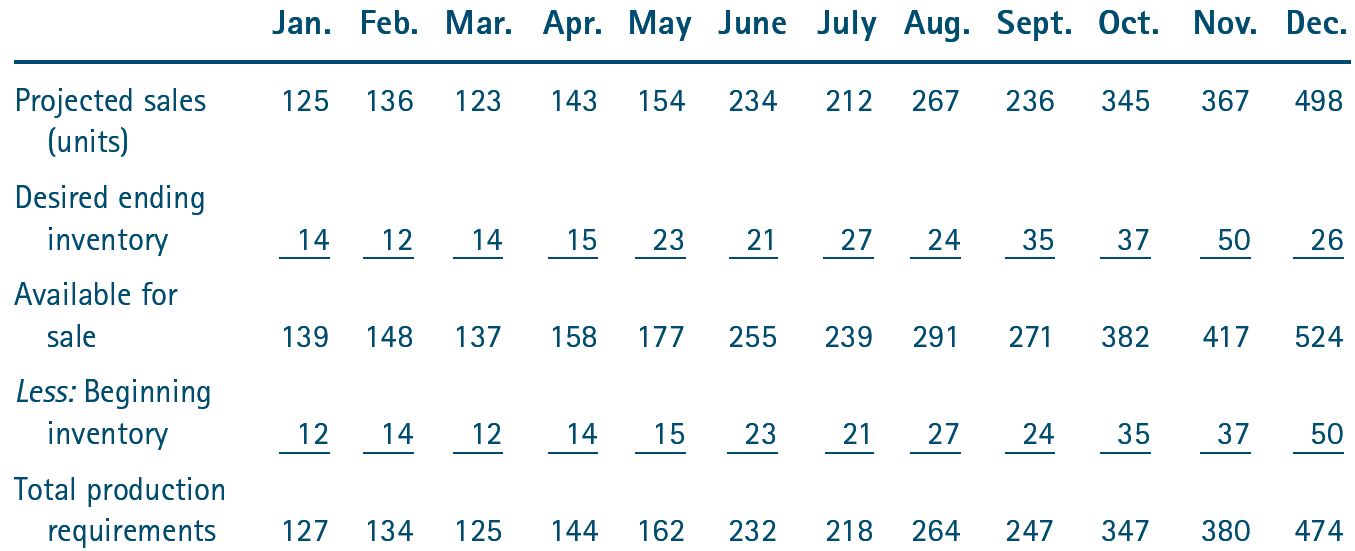 © 2014 Cengage Learning. All rights reserved. May not be copied, scanned, or duplicated, in whole or in part, except for use as permitted in a license distributed with a certain product or service or otherwise on a password-protected website for classroom use.
11–17
The Cash-Flow Budget
Cash-Flow Budget
Provides an overview of the cash inflows and outflows during the period. By pinpointing cash problems in advance, management can make the necessary financing arrangements.
Preparation of the cash-flow budget
Identification and timing of three cash inflows:
Cash sales
Cash payments received on account
Loan proceeds
Minimum cash balance
© 2014 Cengage Learning. All rights reserved. May not be copied, scanned, or duplicated, in whole or in part, except for use as permitted in a license distributed with a certain product or service or otherwise on a password-protected website for classroom use.
11–18
Table	11.8	North Central Scientific: Expense and Operating Budgets
In order to identify the behavior of the different expense accounts, John Wheatman decided to analyze the past five years’ income statements. Following are the results of his analysis:
Rent is a constant expense and is expected to remain the same during the next year.
Payroll expense changes in proportion to sales, because the more sales the store has, the more people it must hire to meet increased consumer demands.
Utilities are expected to remain relatively constant during the budget period.
Taxes are based primarily on sales and payroll and are therefore considered a variable expense.
Supplies will vary in proportion to sales. This is because most of the supplies will be used to support sales.
Repairs are relatively stable and are a fixed expense. John has maintenance contracts on the equipment in the store, and the cost is not scheduled to rise during the budget period.
© 2014 Cengage Learning. All rights reserved. May not be copied, scanned, or duplicated, in whole or in part, except for use as permitted in a license distributed with a certain product or service or otherwise on a password-protected website for classroom use.
11–19
Table	11.8	North Central Scientific: Expense and Operating Budgets (cont’d)
North Central Scientific: Expense Budget for 2015
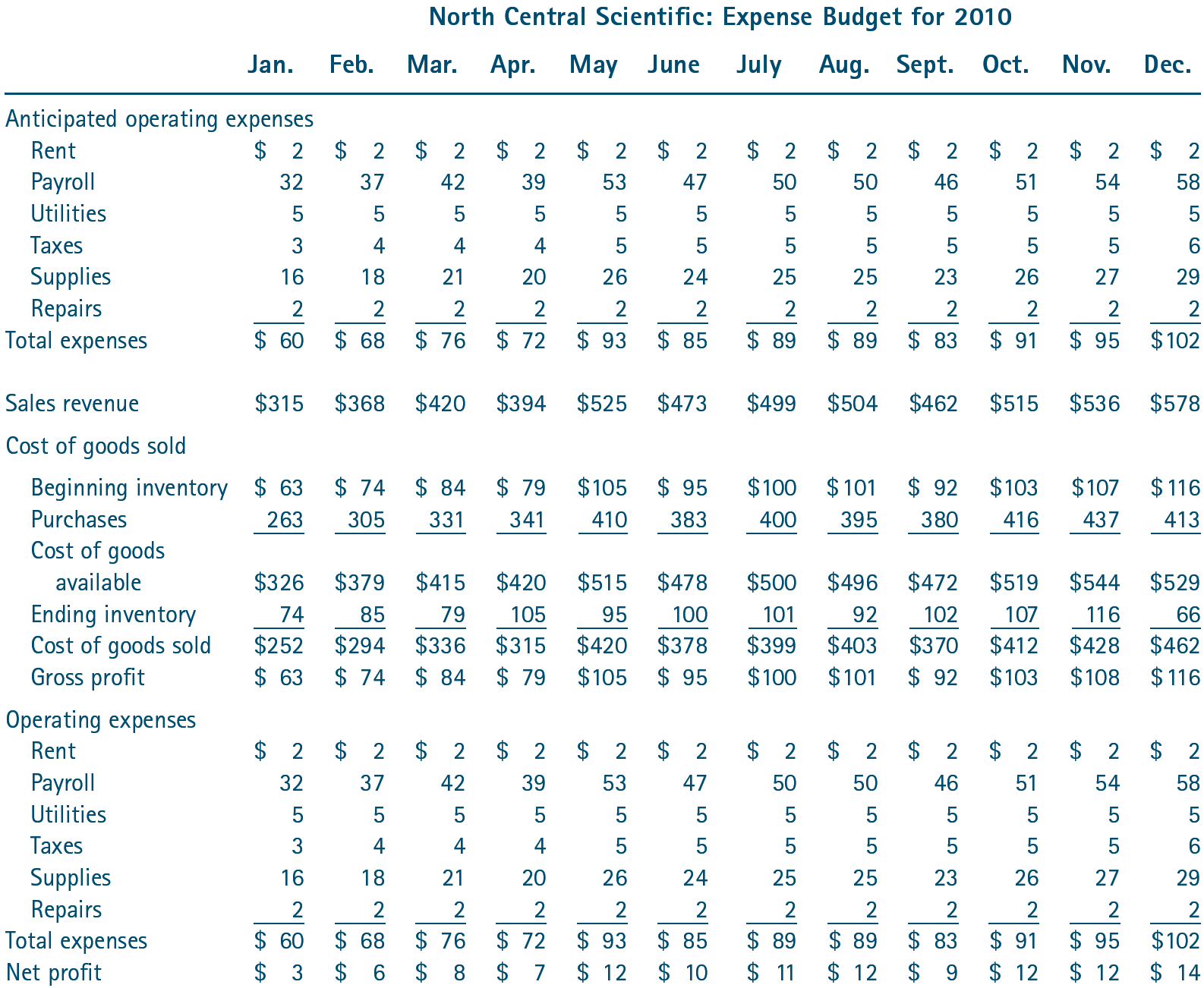 © 2014 Cengage Learning. All rights reserved. May not be copied, scanned, or duplicated, in whole or in part, except for use as permitted in a license distributed with a certain product or service or otherwise on a password-protected website for classroom use.
11–20
Table	11.9	North Central Scientific: Cash-Flow Budget
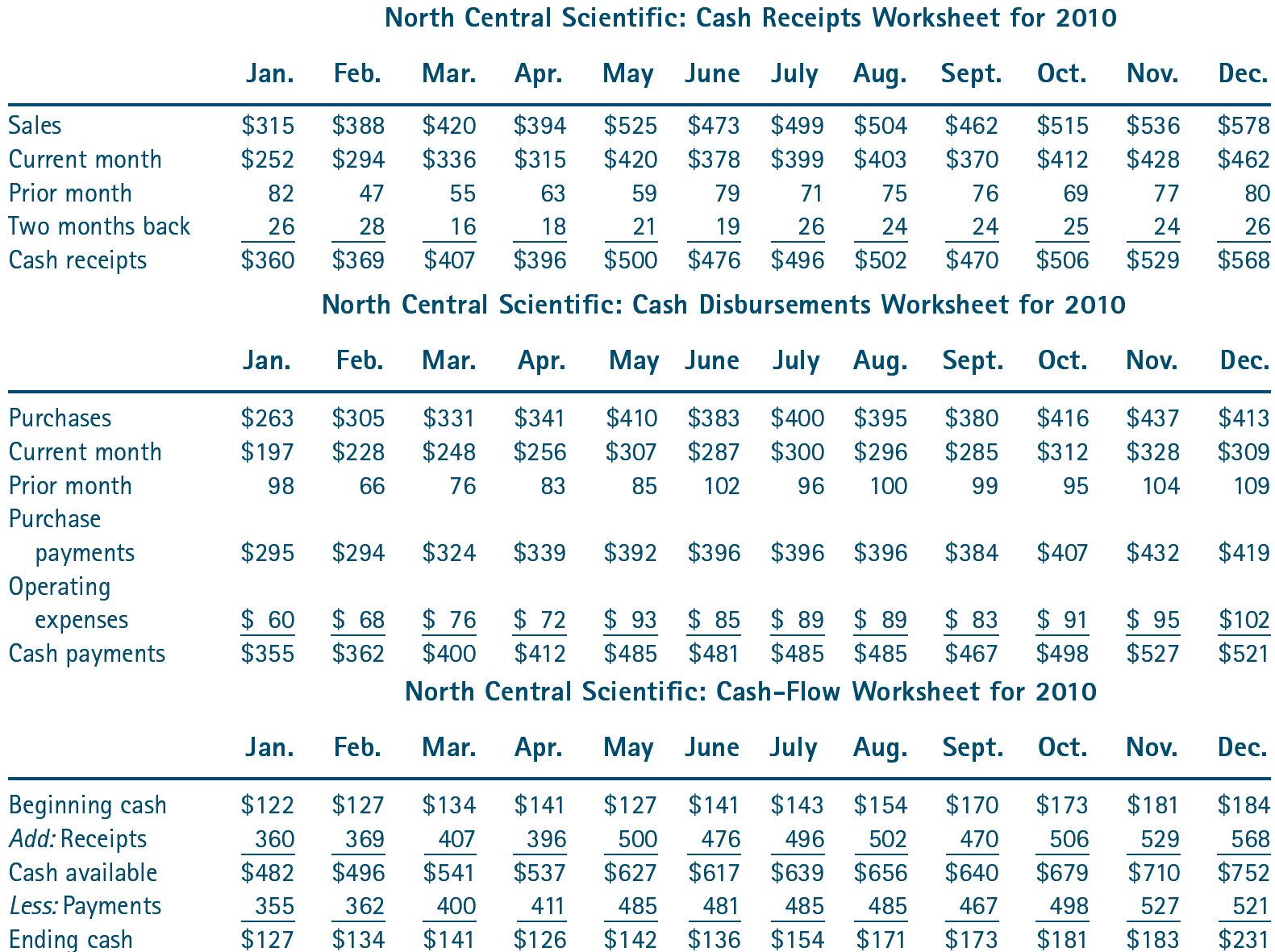 North Central Scientific: Cash Receipts Worksheet  for 2015
North Central Scientific: Cash Disbursements Worksheet  for 2015
North Central Scientific: Cash-Flow Worksheet  for 2015
© 2014 Cengage Learning. All rights reserved. May not be copied, scanned, or duplicated, in whole or in part, except for use as permitted in a license distributed with a certain product or service or otherwise on a password-protected website for classroom use.
11–21
Pro Forma Statements
Pro Forma Statements
Are projections of a firm’s financial position over a future period (pro forma income statement) or on a future date (pro forma balance sheet).
Using beginning balance sheet balances, they depict projected changes on the operating and cash-flow budgets which are added to create projected balance sheet totals.
© 2014 Cengage Learning. All rights reserved. May not be copied, scanned, or duplicated, in whole or in part, except for use as permitted in a license distributed with a certain product or service or otherwise on a password-protected website for classroom use.
11–22
Table	11.10	North Central Scientific: Pro Forma Statements
North Central Scientific: Comparative Pro Forma Income Statements
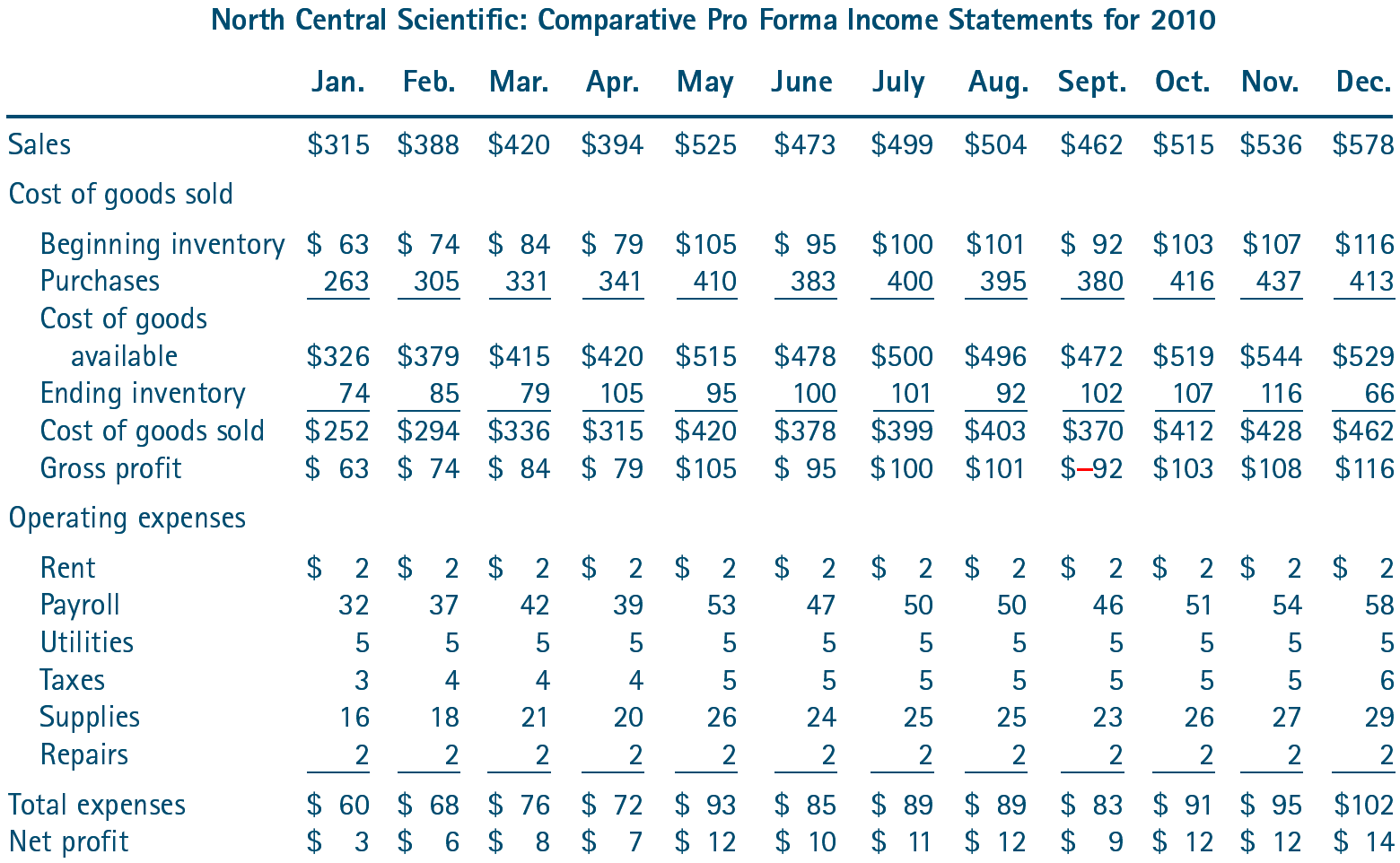 © 2014 Cengage Learning. All rights reserved. May not be copied, scanned, or duplicated, in whole or in part, except for use as permitted in a license distributed with a certain product or service or otherwise on a password-protected website for classroom use.
11–23
Table	11.10	North Central Scientific: Pro Forma Statements (cont’d)
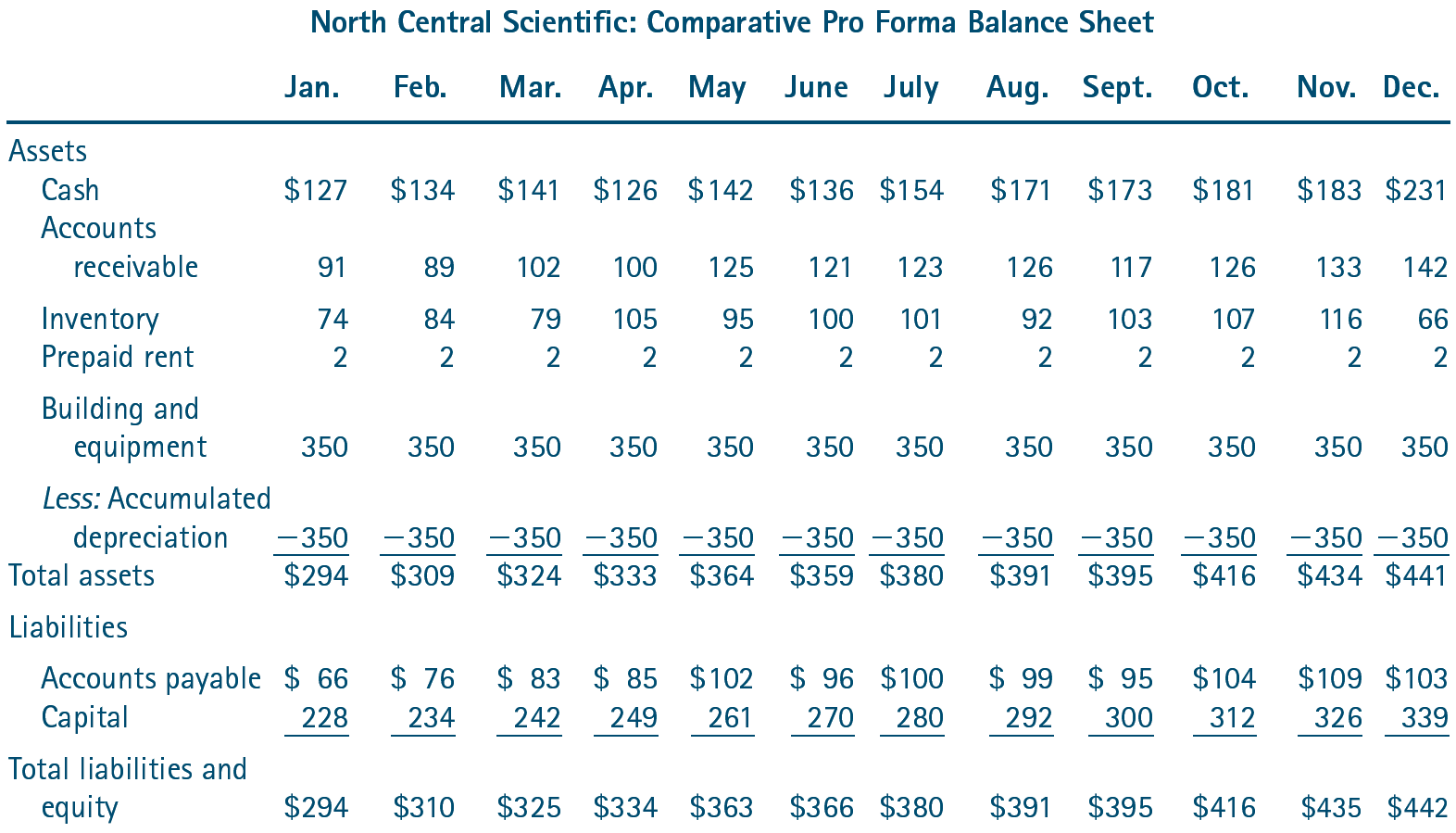 North Central Scientific: Comparative Pro Forma Balance Sheet
© 2014 Cengage Learning. All rights reserved. May not be copied, scanned, or duplicated, in whole or in part, except for use as permitted in a license distributed with a certain product or service or otherwise on a password-protected website for classroom use.
11–24
Capital Budgeting
The Capital Budgeting Process
Identification of cash inflows or returns and their timing
The inflows are equal to net operating income before deduction of payments to financing sources but after deduction of applicable taxes and with depreciation added back, as represented by the following formula:Expected Returns = X(1 – T) + Depreciation
X  is equal to the net operating income
T  is defined as the appropriate tax rate
Capital Budgeting Objectives
Which mutually exclusive projects to select? 
How many projects, in total, to select?
© 2014 Cengage Learning. All rights reserved. May not be copied, scanned, or duplicated, in whole or in part, except for use as permitted in a license distributed with a certain product or service or otherwise on a password-protected website for classroom use.
11–25
Table	11.11	North Central Scientific: Expected Return Worksheet
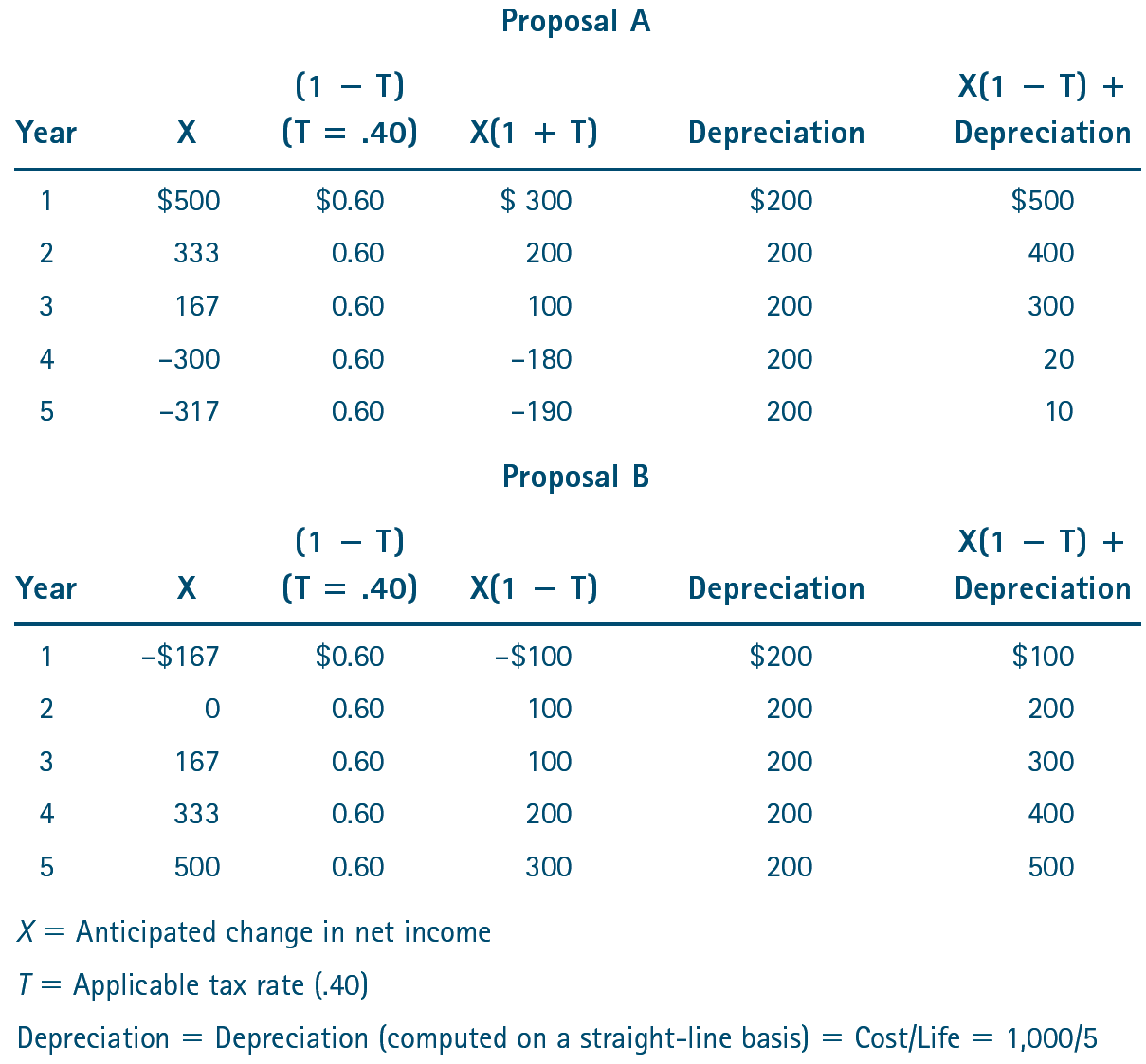 © 2014 Cengage Learning. All rights reserved. May not be copied, scanned, or duplicated, in whole or in part, except for use as permitted in a license distributed with a certain product or service or otherwise on a password-protected website for classroom use.
11–26
Capital Budgeting (cont’d)
Payback Method
Considers the length of time required to “pay back” (recapture) the original investment.
Any project that requires a longer period than the maximum time frame will be rejected, and projects that fall within the time frame will be accepted.
One of the problems with the payback method is that it ignores cash flows beyond the payback period.
Why it is used?
Very simple to use compared to other methods.
Projects with a faster payback period normally have more favorable short-term effects on earnings.
If a firm is short on cash, it may prefer to use the payback method because it provides a faster return of funds.
© 2014 Cengage Learning. All rights reserved. May not be copied, scanned, or duplicated, in whole or in part, except for use as permitted in a license distributed with a certain product or service or otherwise on a password-protected website for classroom use.
11–27
Capital Budgeting (cont’d)
Net Present Value (NPV) Method
The premise that a dollar today is worth more than a dollar in the future.
The cost of capital is the rate used to adjust future cash flows to determine their value in present period terms.
This procedure is referred to as discounting the future cash flows—cash value is determined by the present value of the cash flow. 
Internal Rate of Return (IRR method)
Similar to the net present value method, but future cash flows are discounted a rate that makes the net present value of the project equal to zero.
© 2014 Cengage Learning. All rights reserved. May not be copied, scanned, or duplicated, in whole or in part, except for use as permitted in a license distributed with a certain product or service or otherwise on a password-protected website for classroom use.
11–28
Break-Even Analysis
Contribution Margin Approach
Uses the difference between the selling price and the variable cost per unit—the amount per unit that is contributed to covering all other costs.
Fixed cost assumption:
0 = (SP–VC )S – FC – QC
Break-even point:
0 = [SP – VC – (QC/U )]S – FC
where:
SP = Unit selling price	VC = Variable cost per unit
S = Sales in units	FC = Total fixed costs
© 2014 Cengage Learning. All rights reserved. May not be copied, scanned, or duplicated, in whole or in part, except for use as permitted in a license distributed with a certain product or service or otherwise on a password-protected website for classroom use.
11–29
Break-Even Analysis (cont’d)
Graphic Approach
Graphing total revenue and total costs.
The intersection of these two lines (where total revenues are equal to the total costs) is the firm’s break-even point.
Two additional costs—variable costs and fixed costs—also may be plotted.
Handling Questionable Costs
Certain costs can behave as either fixed or variable costs at different levels of output:		0 = (SP – VC)S –  FC – QC  or		0 = [SP – VC – (QC/U)]S – FC
© 2014 Cengage Learning. All rights reserved. May not be copied, scanned, or duplicated, in whole or in part, except for use as permitted in a license distributed with a certain product or service or otherwise on a password-protected website for classroom use.
11–30
Figure	11.2	Dynamic Manufacturing: Fixed-Cost Assumption
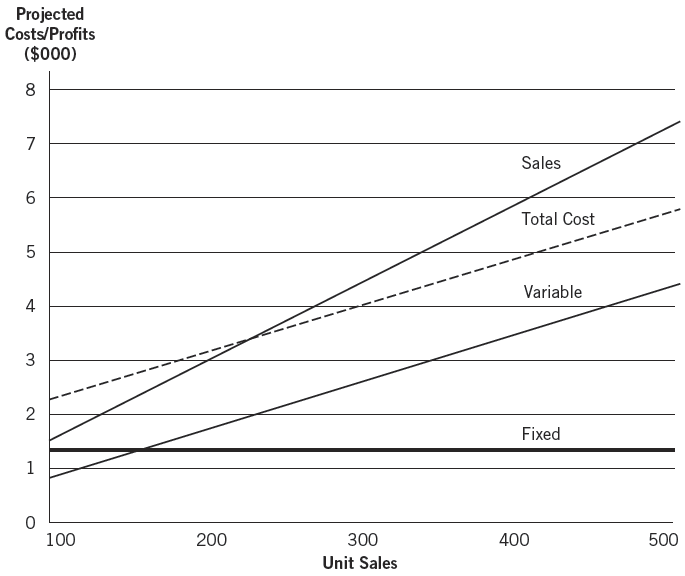 © 2014 Cengage Learning. All rights reserved. May not be copied, scanned, or duplicated, in whole or in part, except for use as permitted in a license distributed with a certain product or service or otherwise on a password-protected website for classroom use.
11–31
Figure	11.3	Dynamic Manufacturing: Variable-Cost Assumption
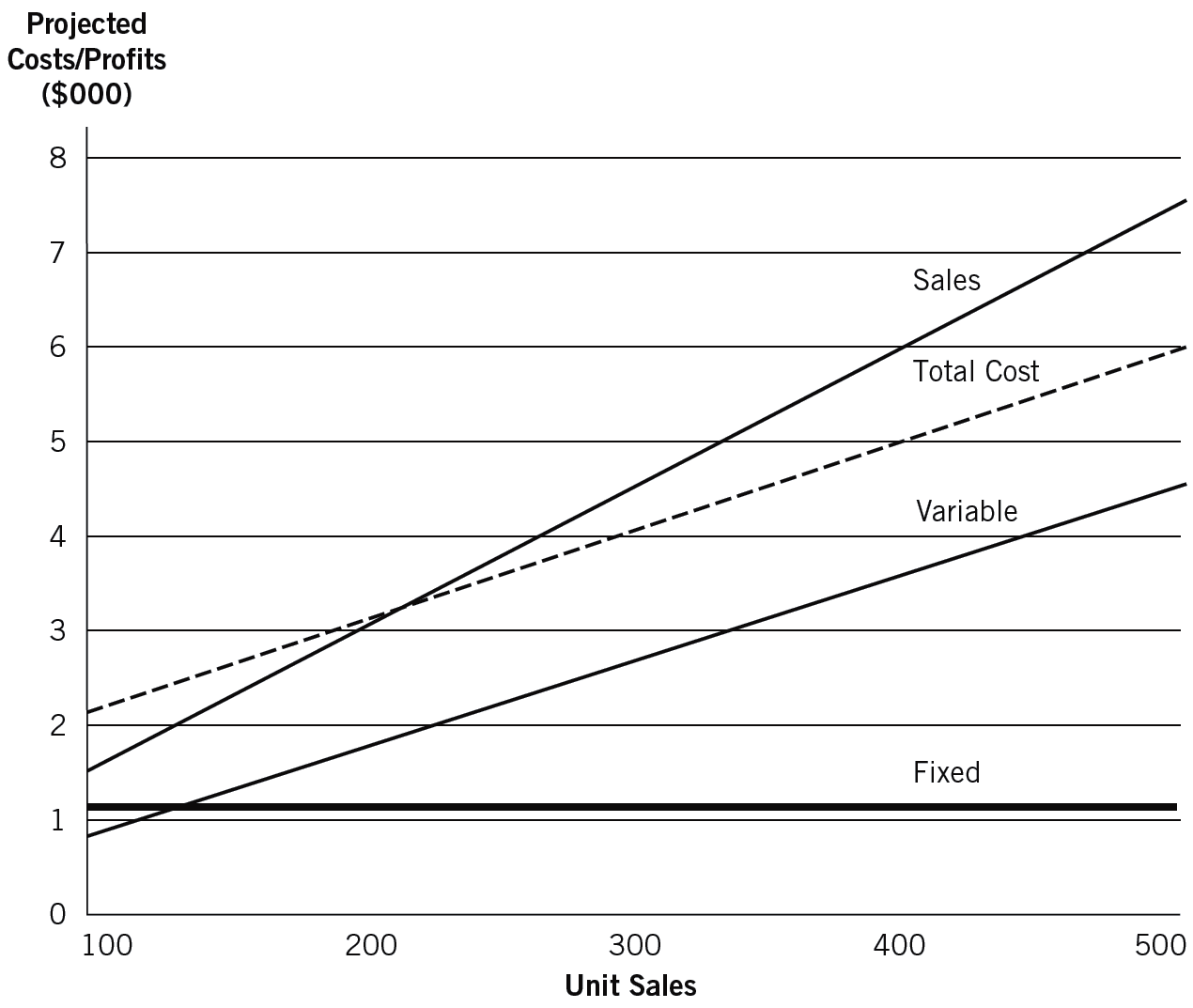 © 2014 Cengage Learning. All rights reserved. May not be copied, scanned, or duplicated, in whole or in part, except for use as permitted in a license distributed with a certain product or service or otherwise on a password-protected website for classroom use.
11–32
Ratio Analysis
Ratios are useful for:
Anticipating conditions and as a starting point for planning actions.
Showing relationships among financial statement accounts.
Vertical Analysis
The application of ratio analysis to identify financial strengths and weaknesses.
Horizontal Analysis
Looks at financial statements and ratios over time for positive and negative trends.
© 2014 Cengage Learning. All rights reserved. May not be copied, scanned, or duplicated, in whole or in part, except for use as permitted in a license distributed with a certain product or service or otherwise on a password-protected website for classroom use.
11–33
Table	11.12	Financial Ratios (cont’d)
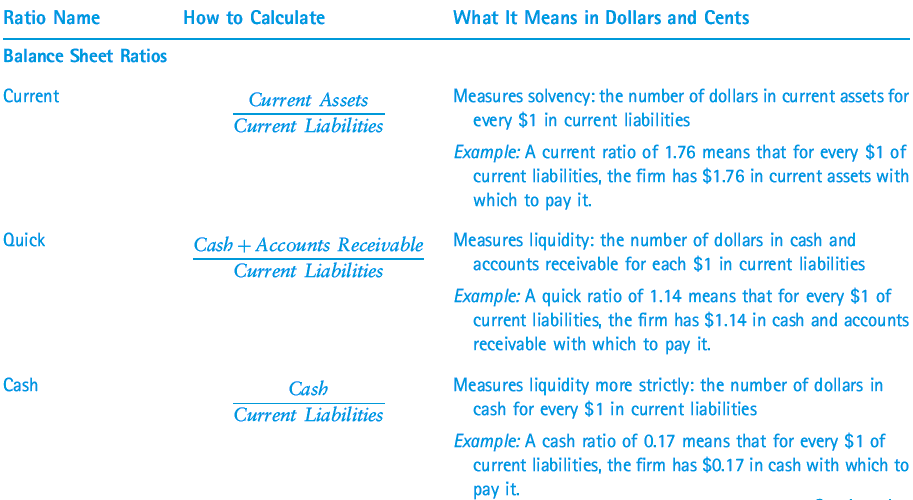 © 2014 Cengage Learning. All rights reserved. May not be copied, scanned, or duplicated, in whole or in part, except for use as permitted in a license distributed with a certain product or service or otherwise on a password-protected website for classroom use.
11–34
Table	11.12	Financial Ratios (cont’d)
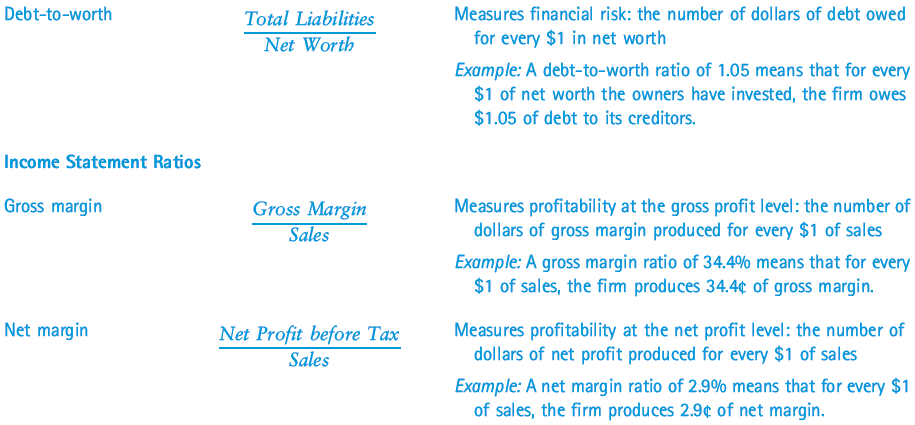 © 2014 Cengage Learning. All rights reserved. May not be copied, scanned, or duplicated, in whole or in part, except for use as permitted in a license distributed with a certain product or service or otherwise on a password-protected website for classroom use.
11–35
Table	11.12	Financial Ratios (cont’d)
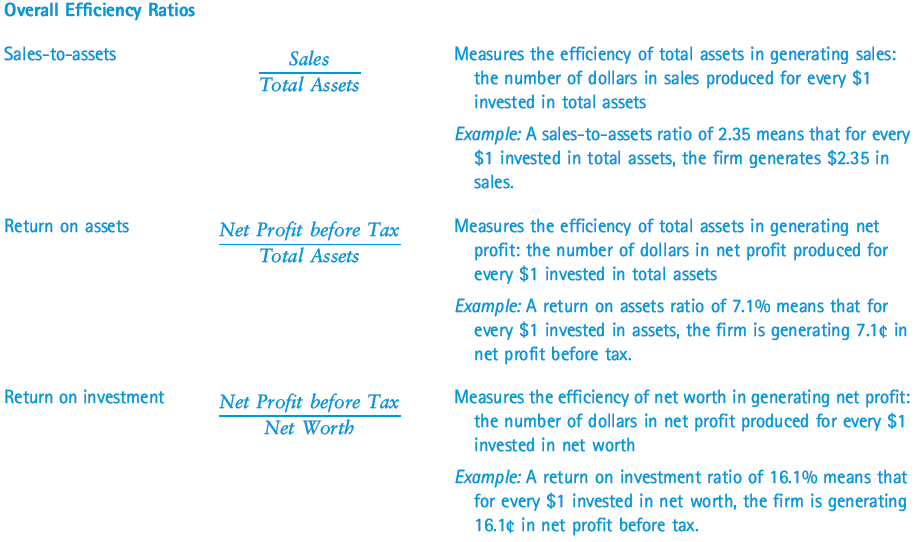 © 2014 Cengage Learning. All rights reserved. May not be copied, scanned, or duplicated, in whole or in part, except for use as permitted in a license distributed with a certain product or service or otherwise on a password-protected website for classroom use.
11–36
Table	11.12	Financial Ratios (cont’d)
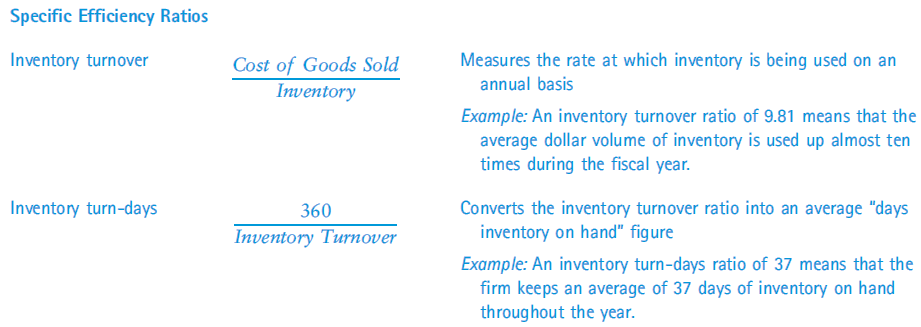 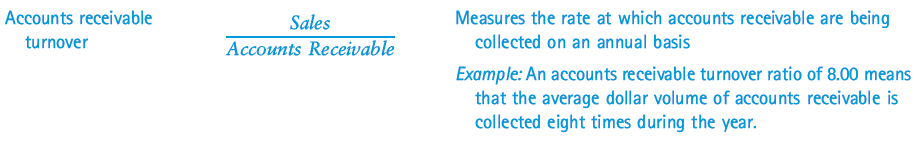 © 2014 Cengage Learning. All rights reserved. May not be copied, scanned, or duplicated, in whole or in part, except for use as permitted in a license distributed with a certain product or service or otherwise on a password-protected website for classroom use.
11–37
Table	11.12	Financial Ratios (cont’d)
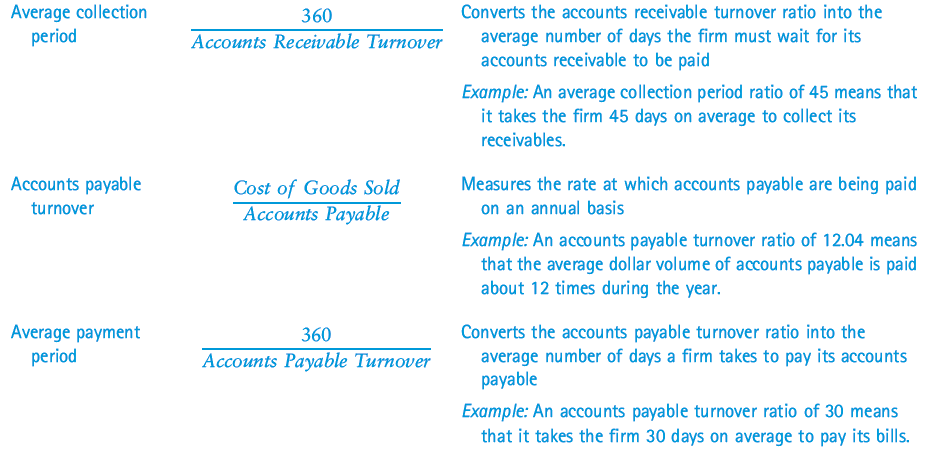 © 2014 Cengage Learning. All rights reserved. May not be copied, scanned, or duplicated, in whole or in part, except for use as permitted in a license distributed with a certain product or service or otherwise on a password-protected website for classroom use.
11–38
Key Terms and Concepts
accounts payable
accounts receivable
administrative expenses
balance sheet 
break-even analysis
budget
capital budgeting
cash
cash-flow budget
cash-flow statement
contribution margin approach
expenses
financial expense
fixed assets
fixed cost
horizontal analysis
income statement
internal rate of return (IRR) method
inventory
liabilities
loan payable
long-term liabilities
© 2014 Cengage Learning. All rights reserved. May not be copied, scanned, or duplicated, in whole or in part, except for use as permitted in a license distributed with a certain product or service or otherwise on a password-protected website for classroom use.
11–39
Key Terms and Concepts (cont’d)
mixed cost
net income
net present value (NPV) method
notes payable
operating budget 
operating expenses
owners’ equity 
payback method 
prepaid expenses
pro forma statement
ratios 
retained earnings
revenues
sales forecast 
short-term liabilities (current liabilities)
simple linear regression 
taxes payable
variable cost 
vertical analysis
© 2014 Cengage Learning. All rights reserved. May not be copied, scanned, or duplicated, in whole or in part, except for use as permitted in a license distributed with a certain product or service or otherwise on a password-protected website for classroom use.
11–40